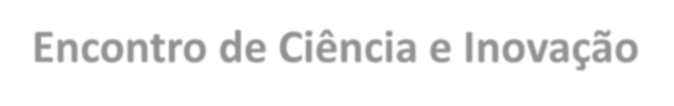 Encontro de Ciência e Inovação
2023
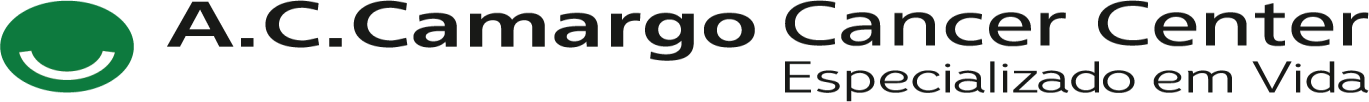 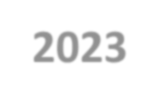 Habilidades de Vida: Proposta de Grupo Contexto Oncológico
Martins, Felipe Fernandes
RESULTADOS
OBJETIVO
INTRODUÇÃO
Através deste trabalho busca-se elaborar um modelo de  atuação, que possa ser aplicado de forma grupal, dentro  das premissas dos conceitos de “Habilidade De Vida”  propostos pela Organização Mundial de Saúde, visando  fortalecer os recursos psíquicos dos pacientes  oncológicos, possibilitando a ampliação de sua rede  social e de apoio. .
O processo de adoecimento implica mudanças em todas
O resultado deste trabalho é a criação de um modelo de
as	áreas	da	vida	do	paciente,	seja	na	investigação
grupo	aplicável	na	instituição	AC	Camargo	Câncer
diagnóstica, através de exames e procedimentos que  poderá levar o paciente a ser submetido à diversa linhas  de tratamento como cirurgia, quimioterapia, radioterapia  ou transplante de medula óssea entre outros tratamentos.  Esta trajetória pode impactar o paciente e familiares de  modo significativo. Buscando amenizar esse impacto e
Center, sendo um grupo fechado, e outro aberto, e a  partir disso viabilizar essa proposta para que ela seja  aplicada em todos os Centros de Referência, atendendo  assim as particularidades de cada setor dentro da teoria
aplicada	das	Habilidades	de	Vida,	bem	como	o
o
desenvolvimento	de	uma	cartilha-convite	para  programa.
fortalecer	os	recursos	psíquicos	de	enfrentamento,
acredita-se que através de um grupo sobre os pilares das  Habilidades de Vida, pode-se contribuir e/ou facilitar o  manejo desses desafios, são elas: Autoconhecimento,  Relacionamento Interpessoal, Empatia, Lidar com o
CONCLUSÃO
MÉTODOS
O adoecimento oncológico traz alterações significativas  na estrutura familiar. A figura do cuidador apresenta  neste contexto aspectos emocionais bastante específicos,  evidenciando a necessidade de elaboração de estratégias  de intervenção psicológica direcionadas aos cuidadores e
O grupo, que será mediado por um psicólogo titular, com  possibilidade de acompanhamento dos residentes, tem  como proposta inicial 06 (seis) encontros, com duração  de 90 minutos por encontro, com 06 (seis) pacientes a  cada ciclo. As reuniões acontecerão na sala do
Estresse,		Lidar	com		os	Sentimentos,	Comunicação  Eficaz,	Pensamento	Crítico,	Pensamento	Criativo,
Tomada de Decisão e Resolução de Problemas. .
departamento de saúde mental em psicologia se encontra
instalada no Ambulatório Fairbanks, tendo duas  propostas: uma onde o grupo ocorre de forma fechada,  ou seja, os mesmos participantes durante todo o ciclo, e  outro grupo, aberto, onde há flexibilidade para que as  pessoas entrem e saiam do grupo durante o processo
que	atendam	adequadamente	suas	demandas  particulares.
Referências: Almeida, Raquel Ayres de, & Malagris, Lucia Emmanoel Novaes.  (2011). A prática da psicologia da saúde. Revista da SBPH, 14(2), 183-202.
Recuperado em 30 de dezembro de 2022, de  http://pepsic.bvsalud.org/scielo.php?script=sci_arttext&pid=S1516-  08582011000200012&lng=pt&tlng=pt.